Unit 4
A field is a region of space in which an object experiences a force.
What kinds of fields are there?
A Gravitational field is a region of space in which a mass will experience a force.

A Magnetic field is a region of space in which a magnetic pole will experience a force.

An Electric field is a region in which a charge particle/object experiences a force.
Fields
Closer the lines the stronger the field.

The stronger the field the bigger the force that acts.

Field lines have direction
Gravitational Field
Direction - force on a mass
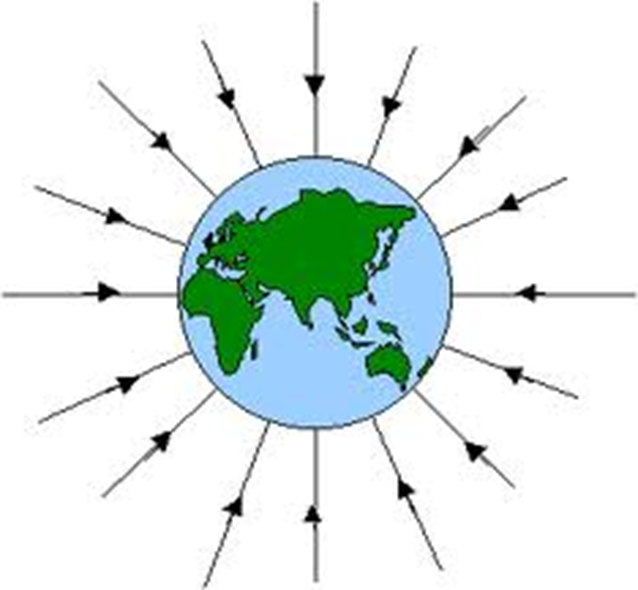 Magnetic field
Direction – force on a North pole
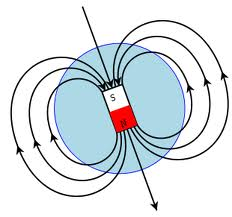 Electric field
Direction – force on a positively charged particle.
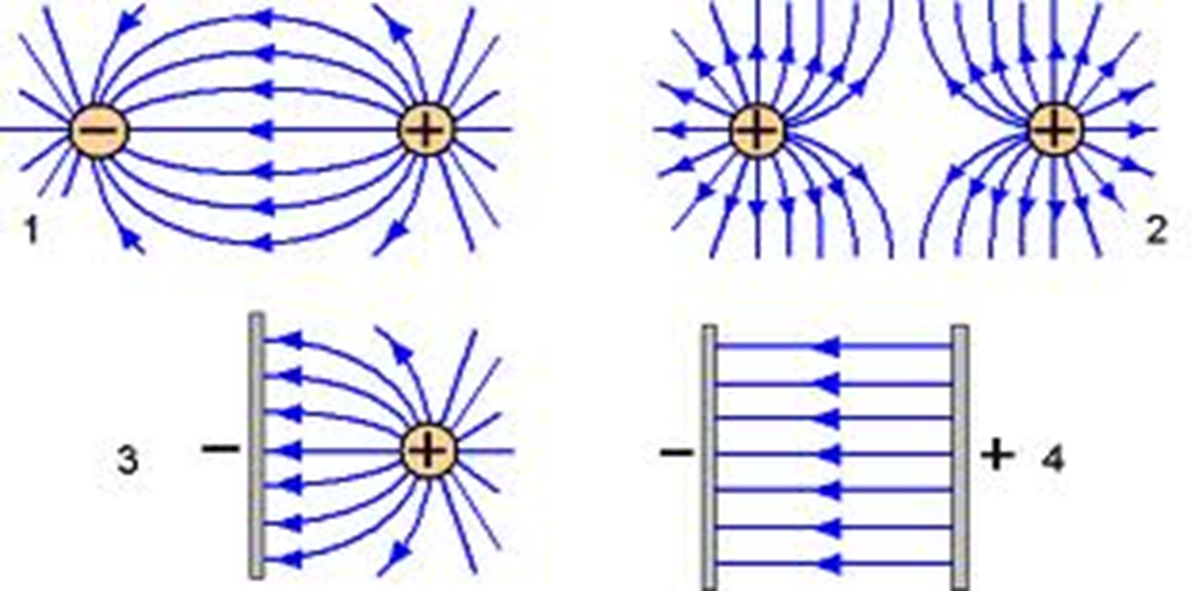 Magnetic Fields
Chapter 7
Magnetic Fields
A magnetic field is a region of space which causes a magnetic pole to experience a force.

Maxwell’s equations for FIXED fields mean…
An electric field can exert a force on a charged particle.
A magnetic field can exert a force on a charged particle if it is moving.
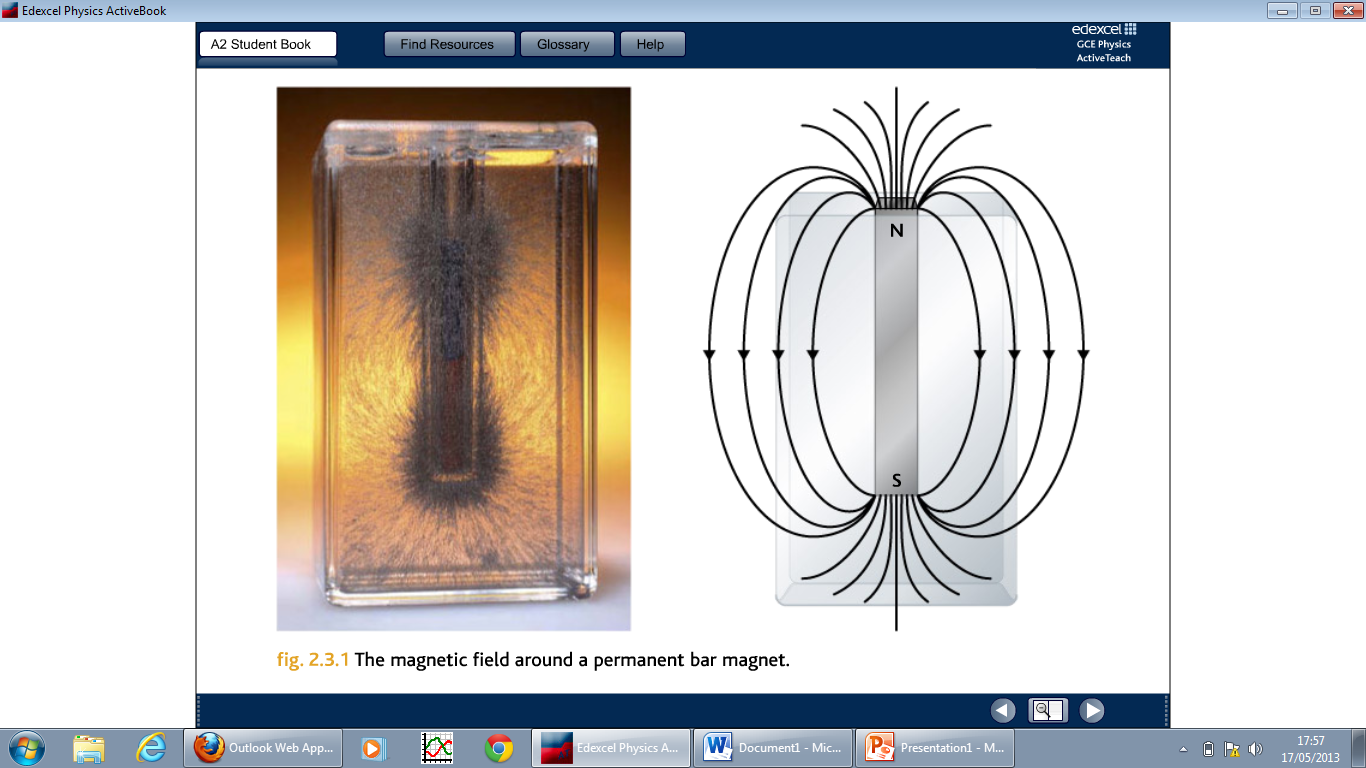 Field lines (magnetic flux, Φ, measured in Weber) show the direction in which a North pole is pushed. (Shown by an arrow)

The strength of a magnetic field is called the magnetic flux density, B, measured in Tesla.
The closer the field lines the stronger the field is.

(Page 60)
Magnetic Flux
Magnetic flux φ is measured in Weber.
Φ = BA when area is at a right angle to the flux.



Φ = B sin ϑ x A  when area is at angle ϑ to the flux.
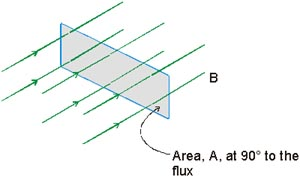 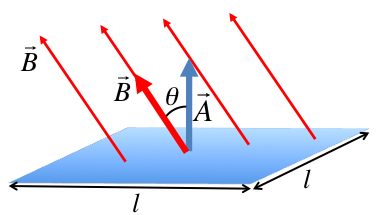 Magnetic fields between poles
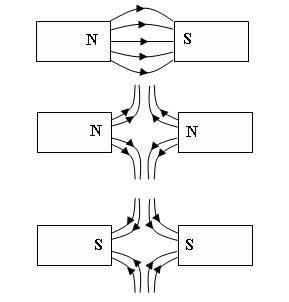 Field around a wire
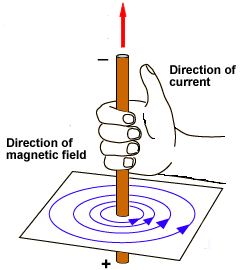 Magnetic field lines around a solenoid
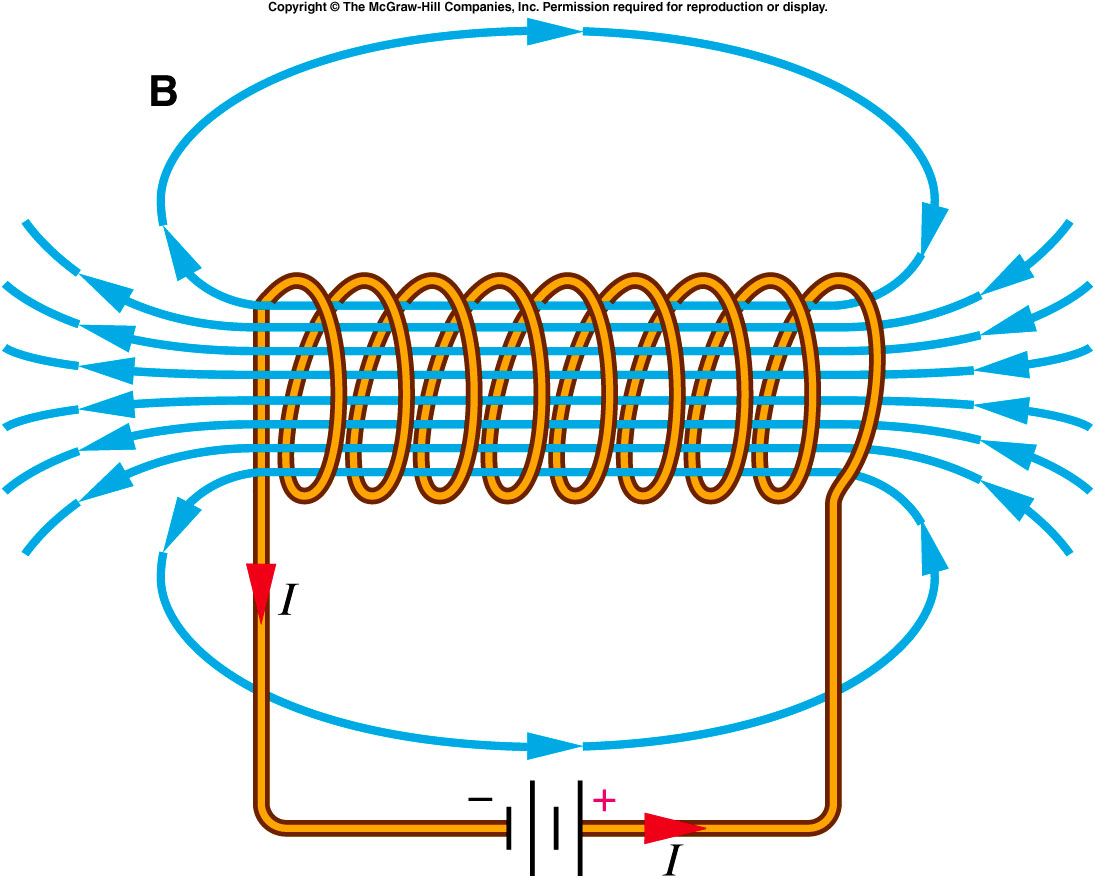 Background reading: http://onlinephys.com/magnetism.html
Force on a current in a magnetic field
(Interaction between two fields)

(page 54)
Force on a current in a magnetic field
When a wire carrying a current is placed in a    magnetic field the wire experiences a force.
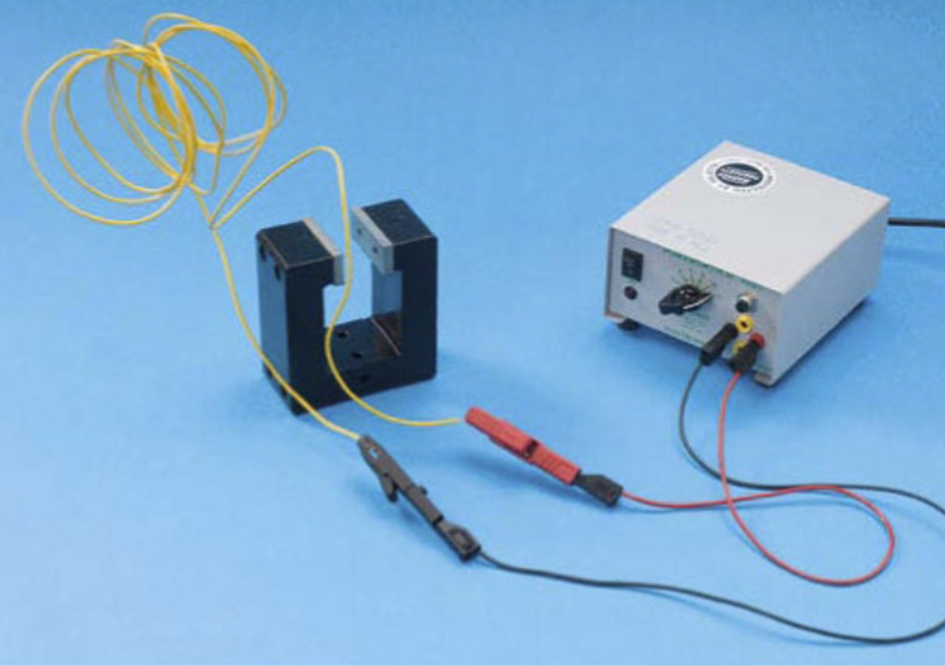 Fleming’s Left Hand Rule
Magnetic Fields can affect moving charges – this is called the Motor Effect.





Background reading:
http://www.schoolphysics.co.uk/age16-19/Electricity%20and%20magnetism/Electromagnetism/text/Force_on_a_current_in_a_magnetic_field/index.html
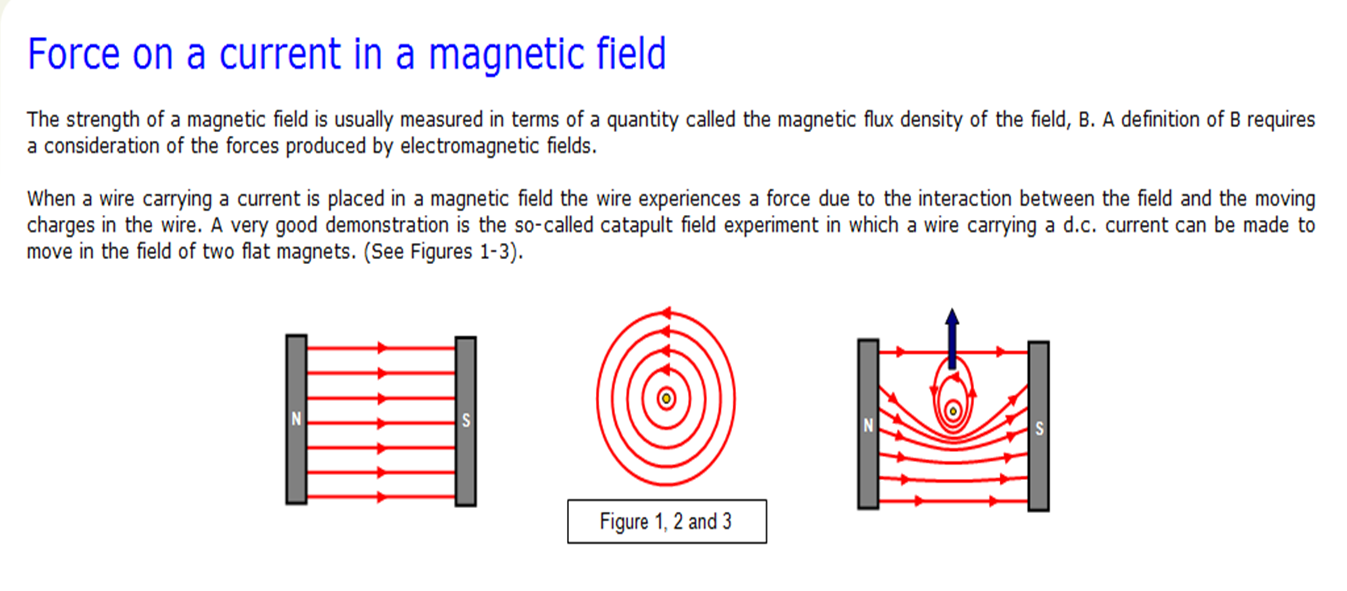 :
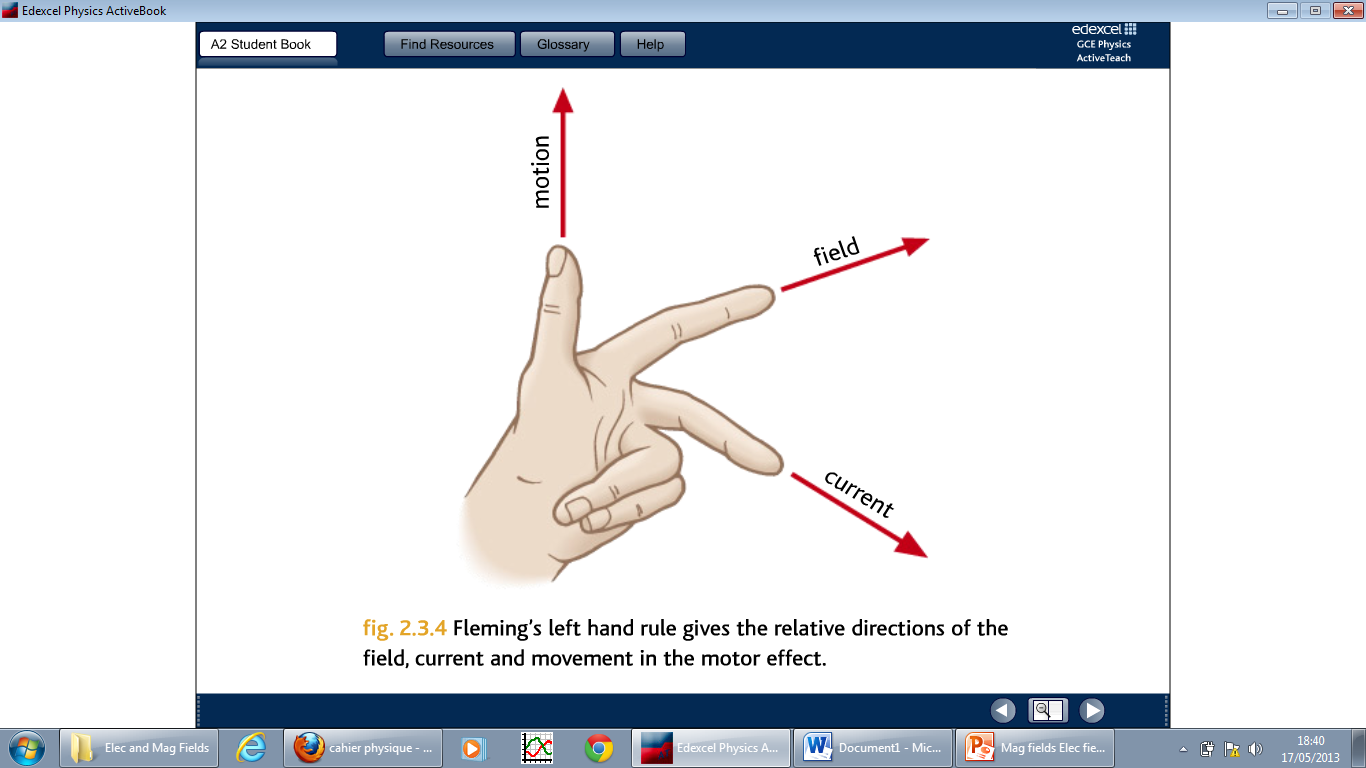 Background reading: http://www.s-cool.co.uk/a-level/physics/forces-in-magnetic-fields/revise-it/the-motor-effect-and-flemings-left-hand-rule
In which direction will the wire move?
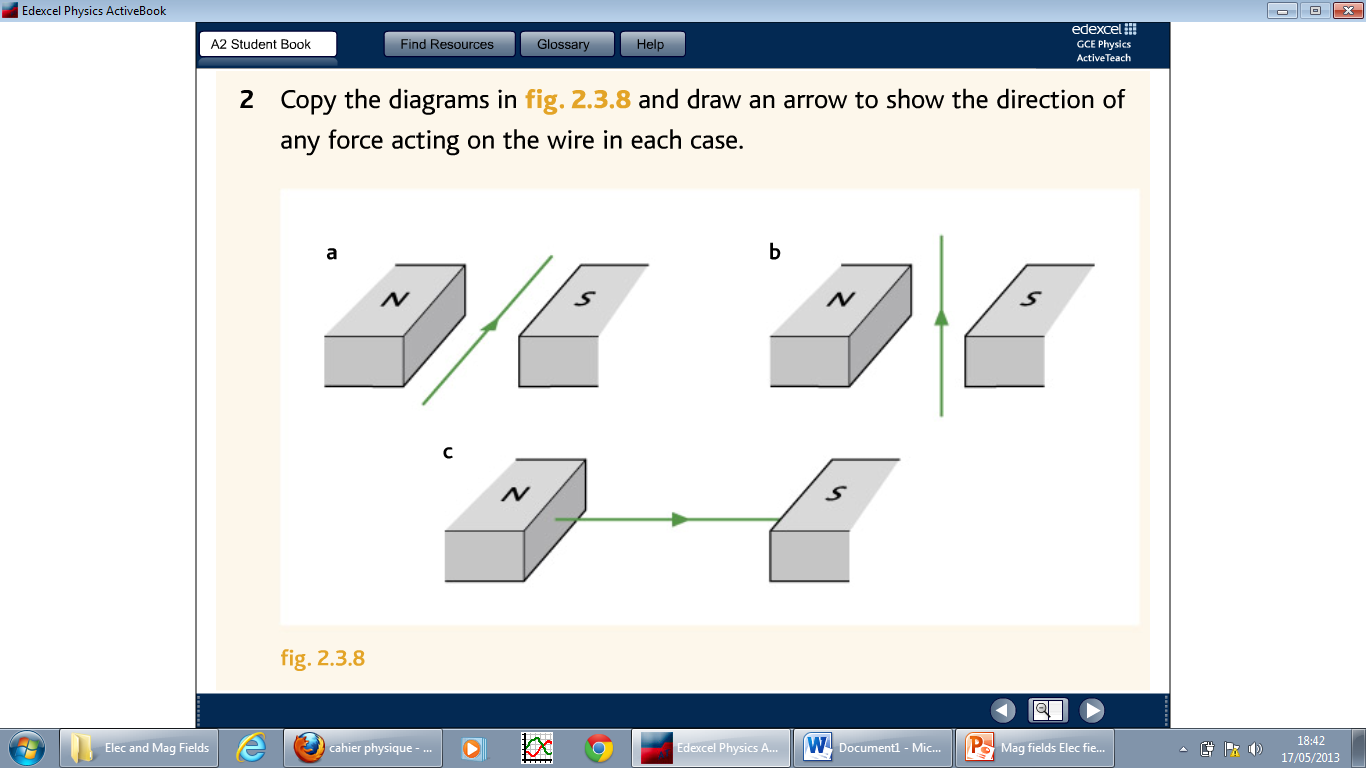 Experiment: To measure the force on a current-carrying conductor (page 55)
F = BIL sin ϑ
The size of the force depends on……

The size of the magnetic field
The size of the current
The length of wire in the field
The angle between the direction of current and field. (Max when 90⁰)

(See worked example on p 56)
Electric Motors
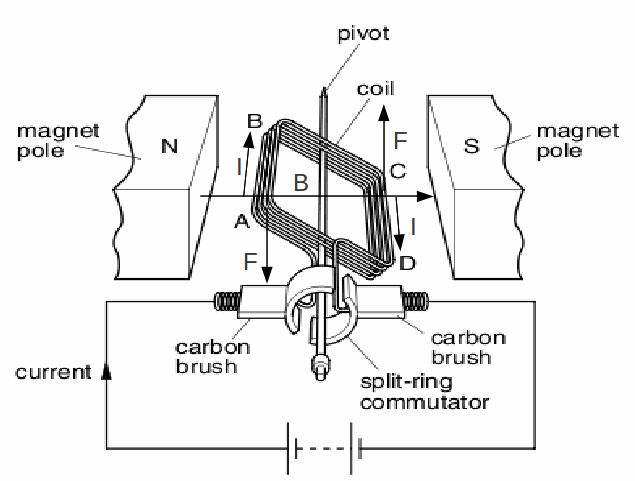 F = BIL
The motor can be made to run faster by
Increasing the current, I
Increasing the number of turns of wire
Increasing the size of the magnetic field
Force on a moving charge in a magnetic field
A charged particle has a charge Q and moves at a speed v. 
In time interval t, each particle travels a distance vt.

This is equivalent to current I =Q/t along a wire of length l = vt

If the particle passes through a uniform magnetic field in a direction at right angles to the field lines, the particle will experience a force F due to the field.
vt
Q
Force on a moving charge
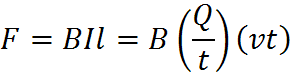 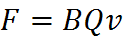 If the velocity of motion of a charged particle in a magnetic field is at angle θ to the lines of the field. Then…….
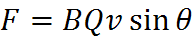 If the velocity of the charged particle is perpendicular  to the direction of the magnetic field (θ = 90 = sin 90 =1) so the equation becomes :
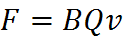 If the velocity of the charged particle is parallel to the direction of the magnetic field (θ = 0 = sin 0 =0) so F = 0
Electron Beams
Use the left hand rule to get the direction
Remember LHR applies to conventional current (positive charge)
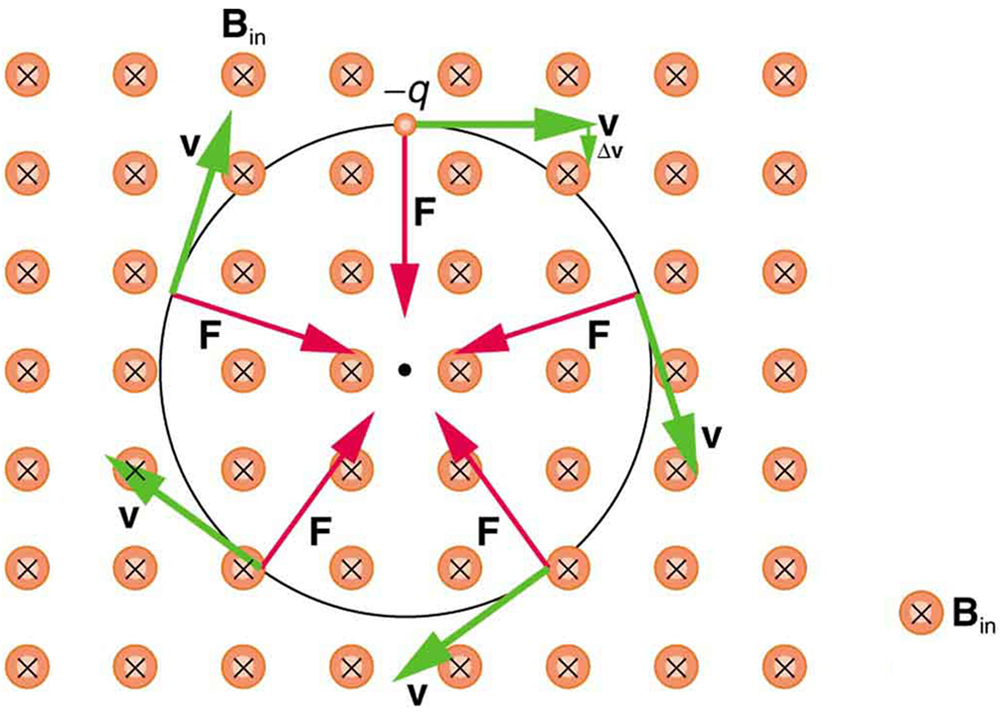 Charged particles in circular orbits
Magnetic field s are used to control beams of charged particles in devices such as television tubes and high energy accelerators

The force causes a centripetal acceleration (directed towards the centre of the circle) because it is perpendicular to the velocity. The path is a complete circle because the magnetic field is uniform and the particle remains in the field.


The radius r of the circular orbit depends on the speed of the particles and the magnetic flux density B.
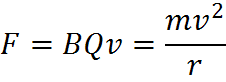 Re-arranging this for r  shows that as r decreases the path is more curved.
.
Electromagnetic Induction (page 61)
When the magnet is moved near the wire, a small current passes through the meter, this is because an emf is induced in the wire.


If the wire is part of a complete circuit, the induced emf forced electrons round the circuit.

The emf can be increased by:

moving the wire faster

Using a stronger magnet

Making the wire into a coil.
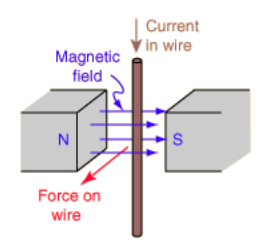 Faraday’s Law (page 61)
The induced emf in a circuit is equal in size to the rate of change of magnetic flux linkage through the circuit.
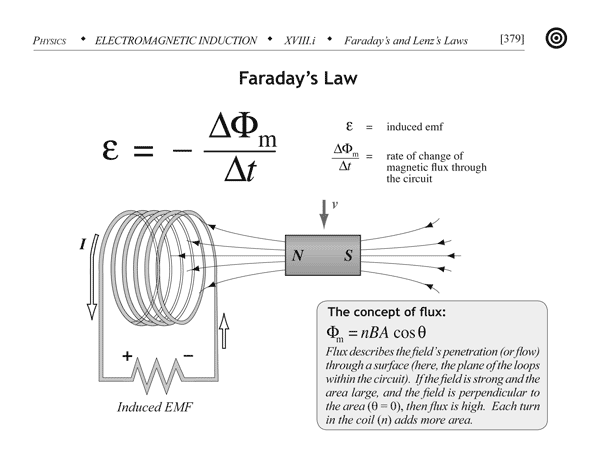 Lenz’s Law
Lenz’s Law states that the direction of the induced current is always such as to oppose the change that causes the current.
This law is a consequence of energy conservation, if the induced current were in a direction to help the change that caused it, energy would be produced from nowhere.......which is forbidden!
Dropping a magnet through a coil
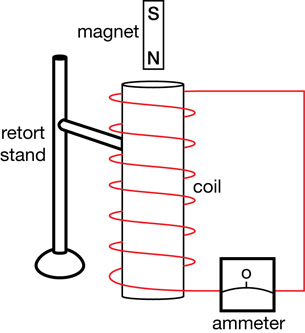 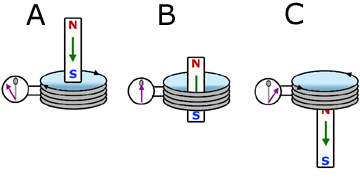 Transformers
http://www.s-cool.co.uk/a-level/physics/transformers-and-rectification/revise-it/transformers-and-the-turns-rule
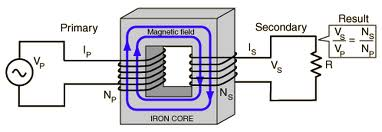